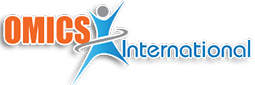 About OMICS Group
OMICS Group International is an amalgamation of Open Access publications and worldwide international science conferences and events. Established in the year 2007 with the sole aim of making the information on Sciences and technology ‘Open Access’, OMICS Group publishes 400 online open access scholarly journals in all aspects of Science, Engineering, Management and Technology journals. OMICS Group has been instrumental in taking the knowledge on Science & technology to the doorsteps of ordinary men and women. Research Scholars, Students, Libraries, Educational Institutions, Research centers and the industry are main stakeholders that benefitted greatly from this knowledge dissemination. OMICS Group also organizes 300 International conferences annually across the globe, where knowledge transfer takes place through debates, round table discussions, poster presentations, workshops, symposia and exhibitions.
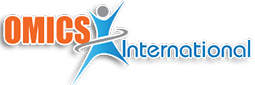 About OMICS Group Conferences
OMICS Group International is a pioneer and leading science event organizer, which publishes around 400 open access journals and conducts over 300 Medical, Clinical, Engineering, Life Sciences, Pharma scientific conferences all over the globe annually with the support of more than 1000 scientific associations and 30,000 editorial board members and 3.5 million followers to its credit.
    OMICS Group has organized 500 conferences, workshops and national symposiums across the major cities including San Francisco, Las Vegas, San Antonio, Omaha, Orlando, Raleigh, Santa Clara, Chicago, Philadelphia, Baltimore, United Kingdom, Valencia, Dubai, Beijing, Hyderabad, Bengaluru and Mumbai.
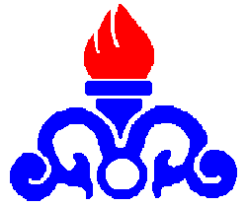 Optimization for ccr
NHT = 33000 BPSD
CCR=20000 BPSD
ALI SHAERI          NIOEC CO.
3
ALI SHAERI          NIOEC CO.
4
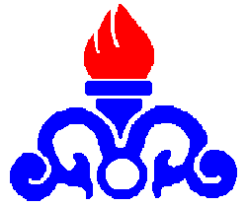 NHT Feed
ALI SHAERI          NIOEC CO.
5
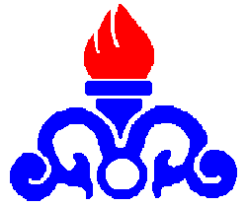 Naphta Splitter l.n =30-95 C5-c6 h.n = 100-175 c6-c12
ALI SHAERI          NIOEC CO.
6
Effect of RON
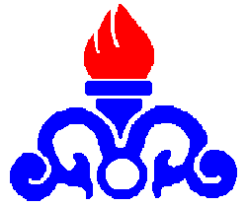 ALI SHAERI          NIOEC CO.
7
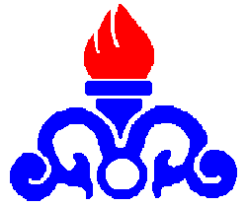 PFD
ALI SHAERI          NIOEC CO.
8
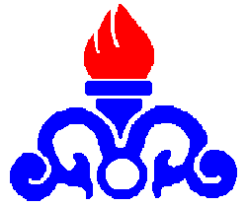 ALI SHAERI          NIOEC CO.
9
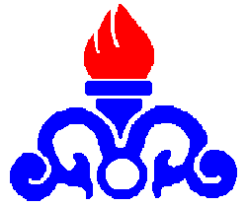 ALI SHAERI          NIOEC CO.
10
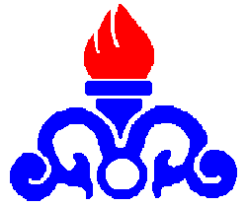 ALI SHAERI          NIOEC CO.
11
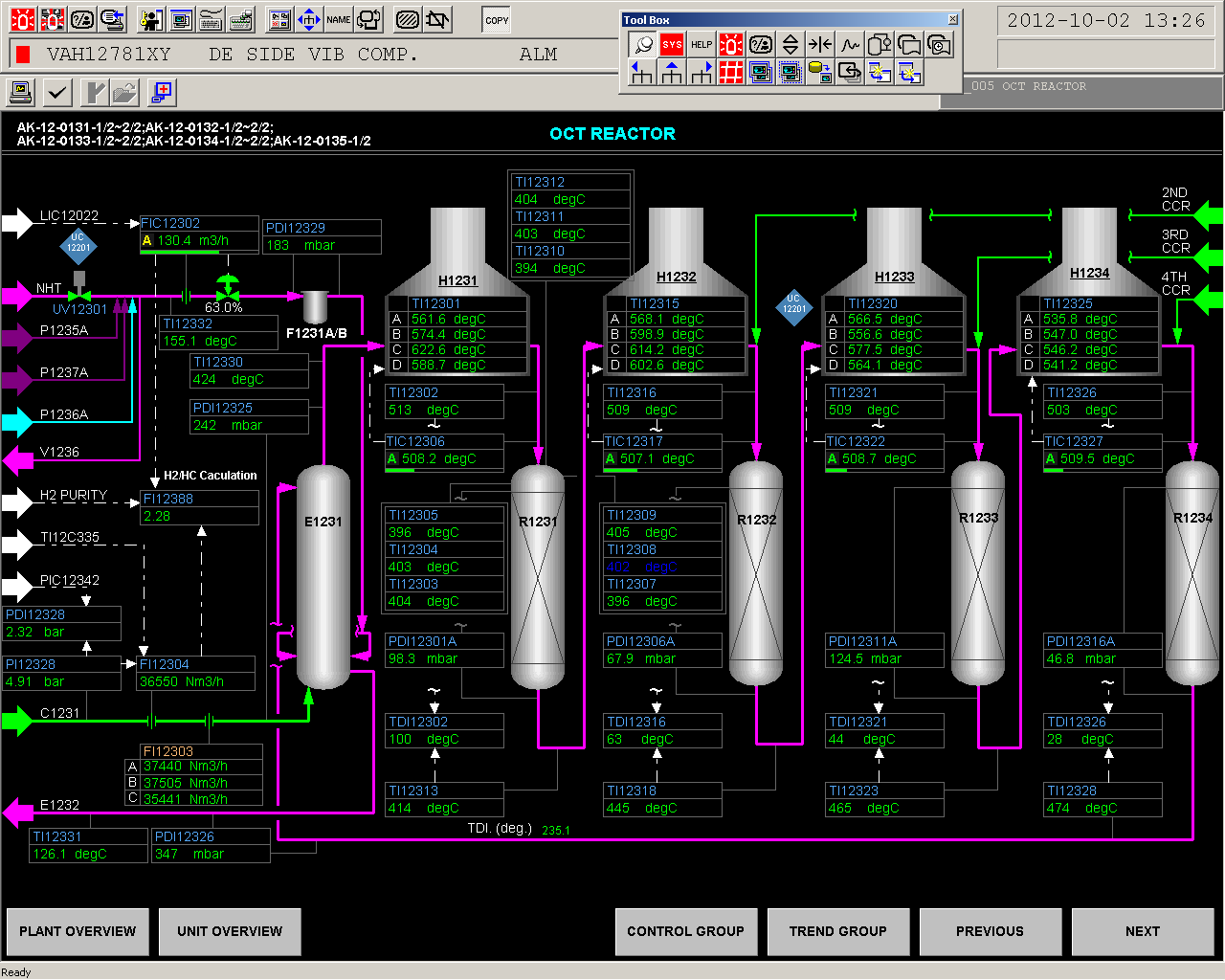 ALI SHAERI          NIOEC CO.
12
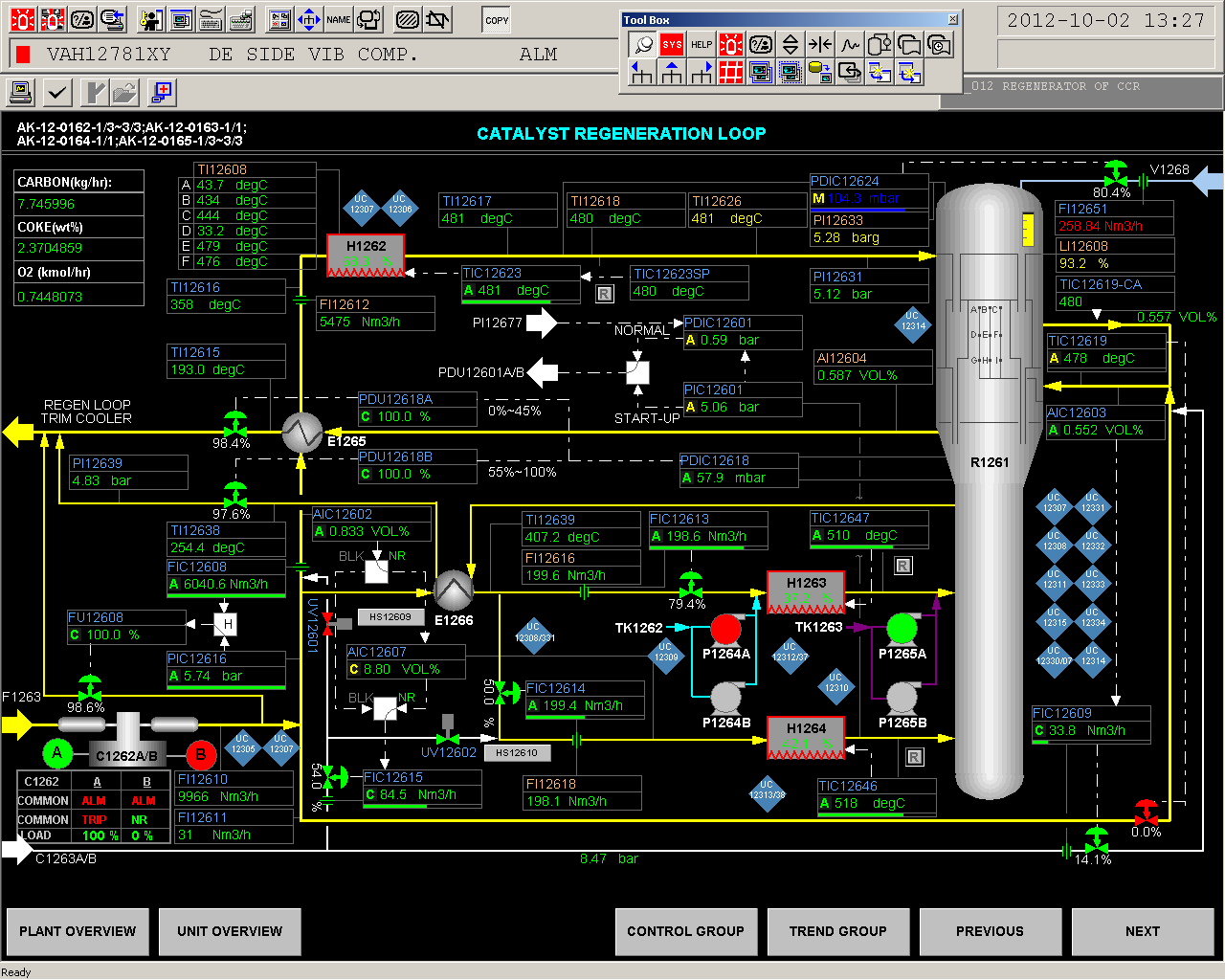 ALI SHAERI          NIOEC CO.
13
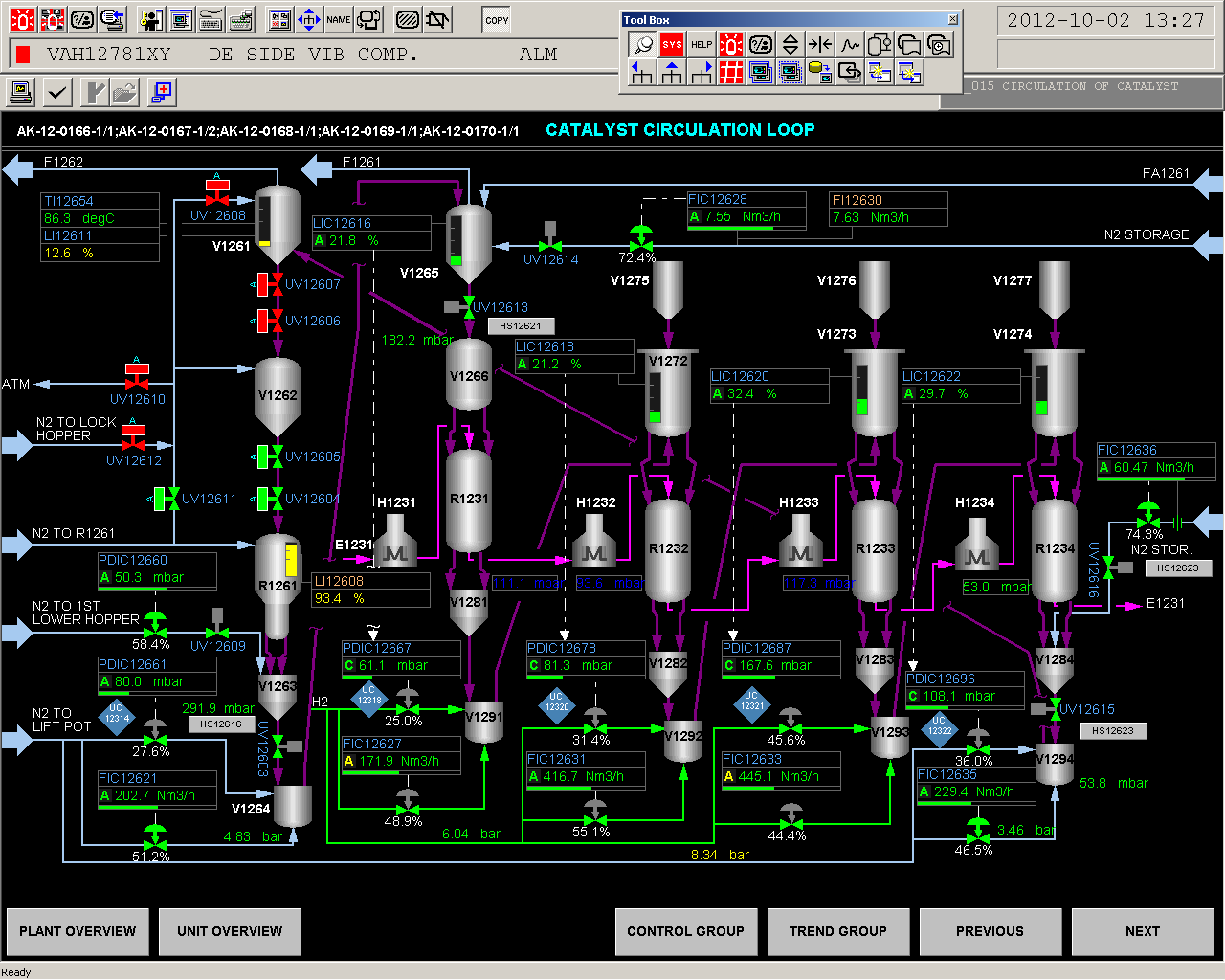 ALI SHAERI          NIOEC CO.
14
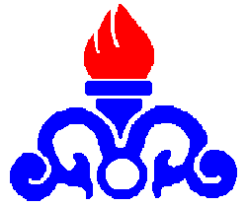 FEED PONA
ALI SHAERI          NIOEC CO.
15
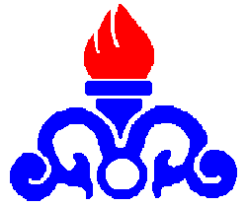 Product Spec
ALI SHAERI          NIOEC CO.
16
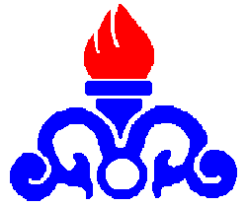 CCR FEED SPECIFICATION
Sulfured < 0.5 PPMW
Nitrogen< 0.1 PPMW
METAL < 5 PPB
ALI SHAERI          NIOEC CO.
17
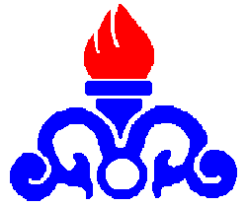 :MAIN SECTION1-Reaction Section2-Compression & Re contacting Section3-LPG Recovery & Stabilization Section
ALI SHAERI          NIOEC CO.
18
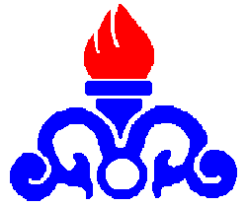 ALI SHAERI          NIOEC CO.
19
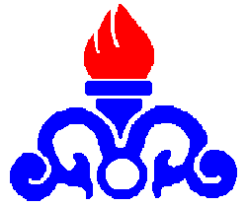 MAIN REACTIONS:
ALI SHAERI          NIOEC CO.
20
EFFECT OF DEHYDROGENATION NAPHTENE ON RON
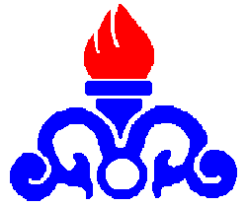 ALI SHAERI          NIOEC CO.
21
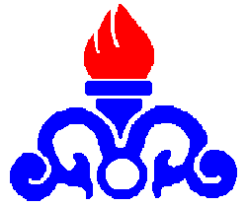 LINEAR PARAFFINE ISOMERIZATION REACTION
ACIDITY EFFECT 
EXOTERMIC REACTION
ALI SHAERI          NIOEC CO.
22
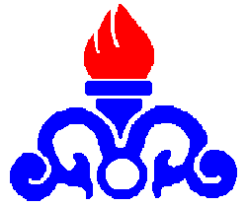 WE NEED :
MORE HEAT
ACIDITY ELEMENT + METAL ELEMENT ON CATALYST
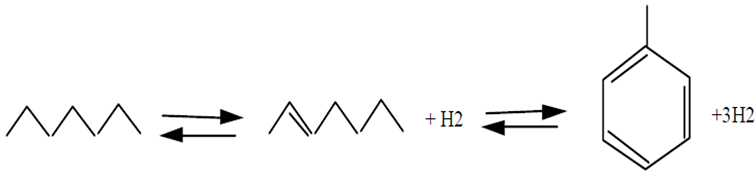 ALI SHAERI          NIOEC CO.
23
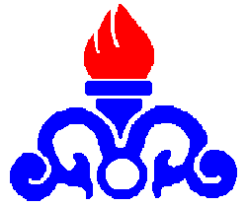 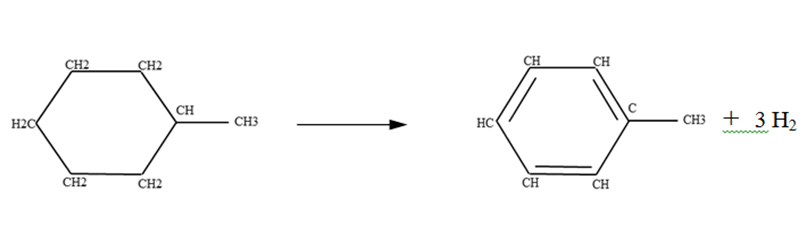 ALI SHAERI          NIOEC CO.
24
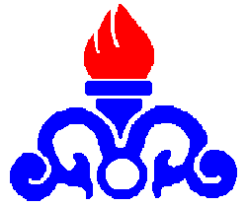 REACTOR
ALI SHAERI          NIOEC CO.
25
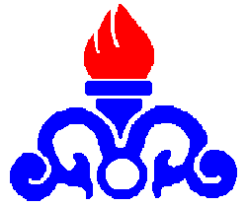 ALI SHAERI          NIOEC CO.
26
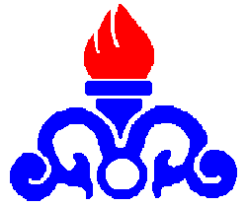 ALI SHAERI          NIOEC CO.
27
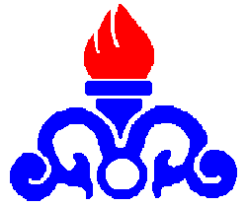 ALI SHAERI          NIOEC CO.
28
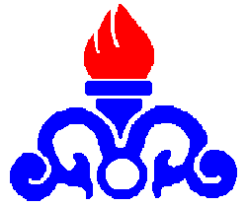 Regeneration Reactor
ALI SHAERI          NIOEC CO.
29
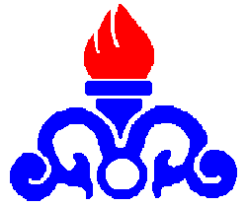 CATALYST DISTRIBUTION
FIRST 15%
SECOND and THIRD 20-25%
FORTH 40%
ALI SHAERI          NIOEC CO.
30
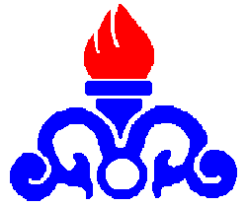 ALI SHAERI          NIOEC CO.
31
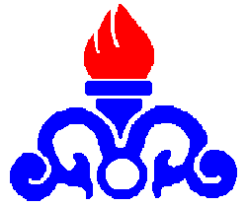 CCR CATALYST
ALI SHAERI          NIOEC CO.
32
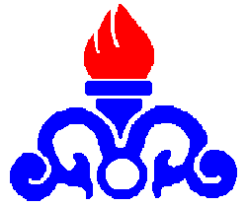 CRASHED CATALYST
ALI SHAERI          NIOEC CO.
33
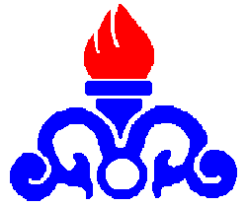 SIMULATION DONE WITH FOLLOWING ASSUMPTION:
1-CONSTANT CATALYST ACTIVITY
2-IGNORE EFFECTED OF WATER AND
 3-SULPHURE OVER CAT.
4-S.S MODE
5-Pt Dispersion Constant
ALI SHAERI          NIOEC CO.
34
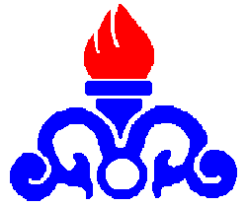 Feed PIONA
ALI SHAERI          NIOEC CO.
35
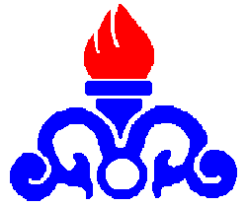 Feed and Product (Lab Test)
ALI SHAERI          NIOEC CO.
36
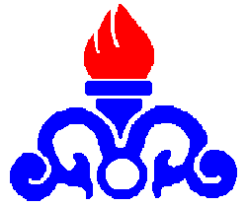 SIMULATION BY PETROSIM
ALI SHAERI          NIOEC CO.
37
Feed Detail- PIONA
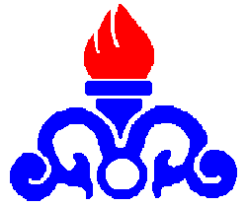 ALI SHAERI          NIOEC CO.
38
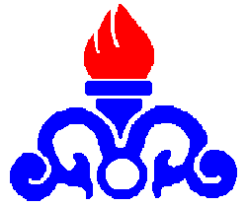 ALI SHAERI          NIOEC CO.
39
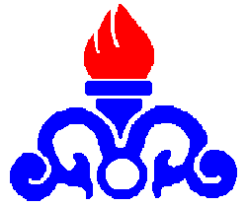 Input DCS and Lab result
ALI SHAERI          NIOEC CO.
40
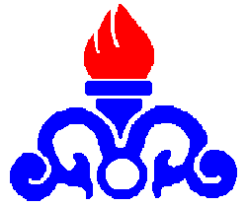 REASON OF DIFFERENT
1-INSTRUMENTATION DEFECT
2-LAB ERROE
3-SOFT WARE ERROE
4-NOT COMPLETE RESULT LAB
5- LACK OF C10 + INFORMATION IN FEED
ALI SHAERI          NIOEC CO.
41
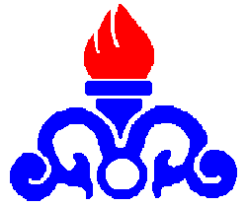 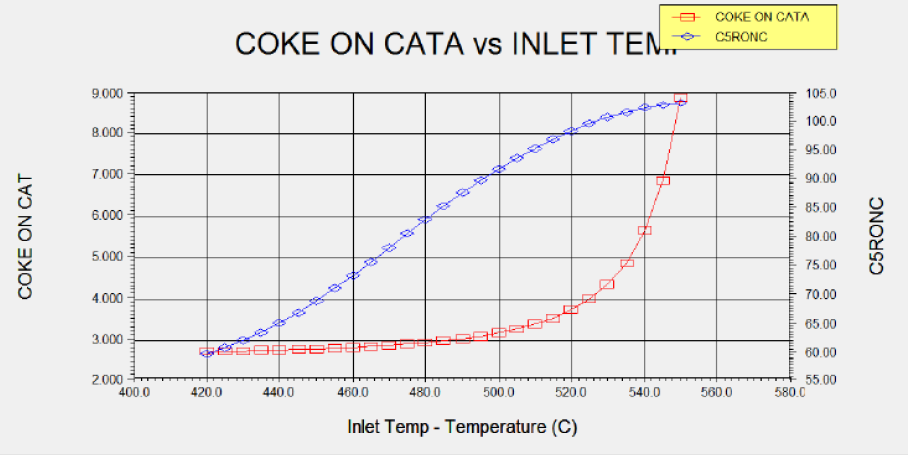 ALI SHAERI          NIOEC CO.
42
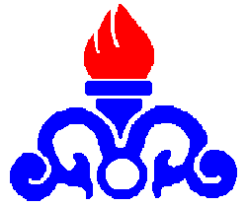 RON=99 and Coke = 3.5%
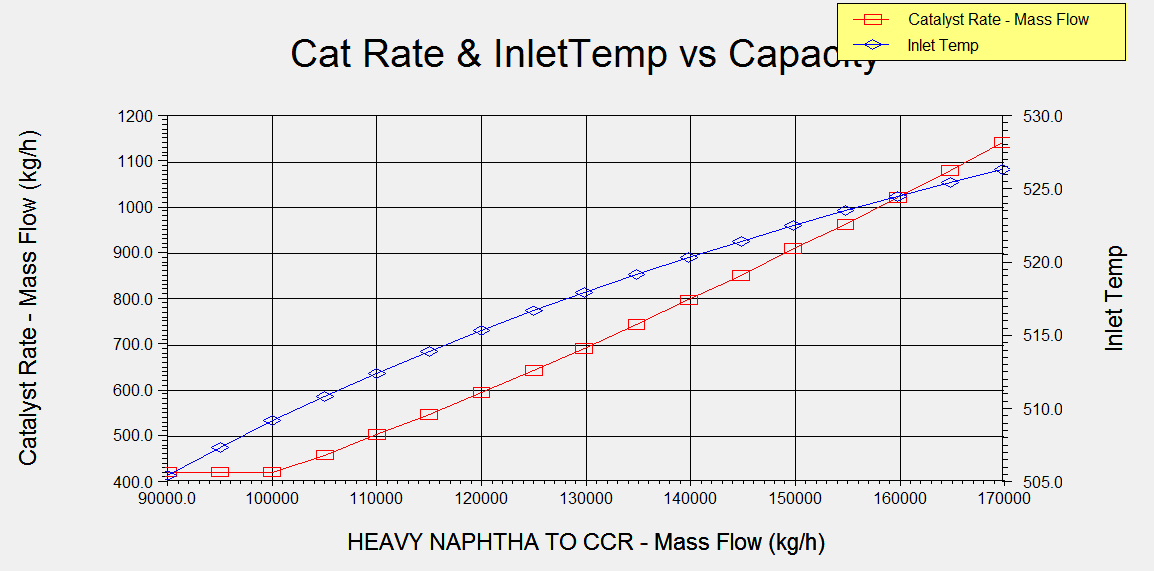 ALI SHAERI          NIOEC CO.
43
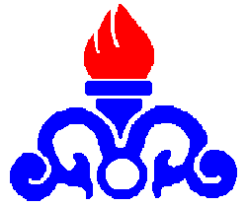 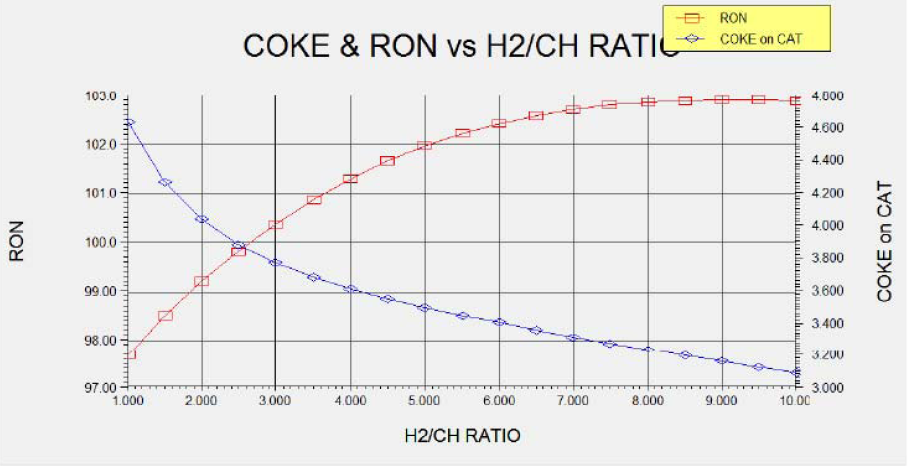 ALI SHAERI          NIOEC CO.
44
Axens believe in this H2/HC has no any effect on RON ?
ALI SHAERI          NIOEC CO.
45
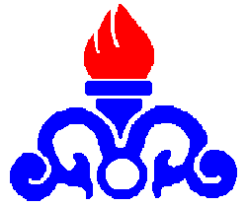 ALI SHAERI          NIOEC CO.
46
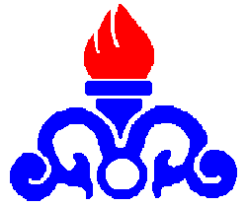 INCREASE 1 RON NEEDED930 KW ENERGY
ALI SHAERI          NIOEC CO.
47
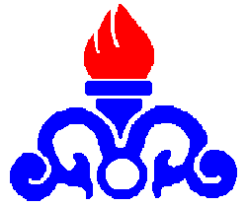 ALI SHAERI          NIOEC CO.
48
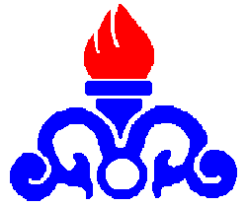 Effect of splitter temperature bottom and IBP on RON and Yield
ALI SHAERI          NIOEC CO.
49
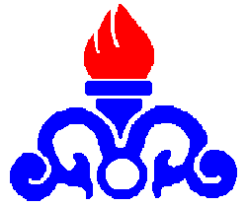 ALI SHAERI          NIOEC CO.
50
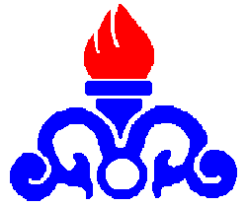 ALI SHAERI          NIOEC CO.
51
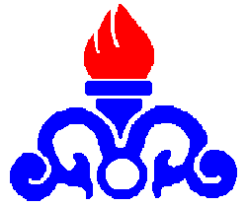 Optimization Resultsfor 20000 BPSD
Inlet Temperature= 512°C
Mol H2/mol feed= 2.5
CL on the catalyst = 1.05 wt
Catalyst Circulation rate=550Kg/hr
Splitter Bottom Temperature= 152 °C
Coke on Catalyst= 3.5Wt%
ALI SHAERI          NIOEC CO.
52
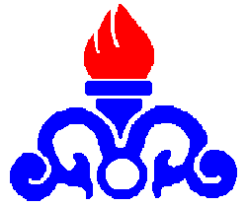 Advice
1- Despite of Axens advise  , we believe in this H2/HC effects on  RON
increasing this ratio acts as heat source and increase the average bed temperature.
So RON increase too
In simulation and actual test, we have proved this effect
ALI SHAERI          NIOEC CO.
53
Advice
2- if the coke on the catalyst is less than 4wt% , control system decrease Injected Air to the Calcinations section and the oxygen content in oxychlorination zone decrease below 4vol%  then re-dispersion of the Pt on the catalyst decrease subsequently.
ALI SHAERI          NIOEC CO.
54